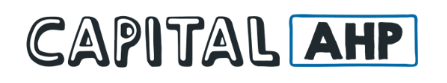 Guide for Staff Supporting NQPs during Accelerated Preceptorship
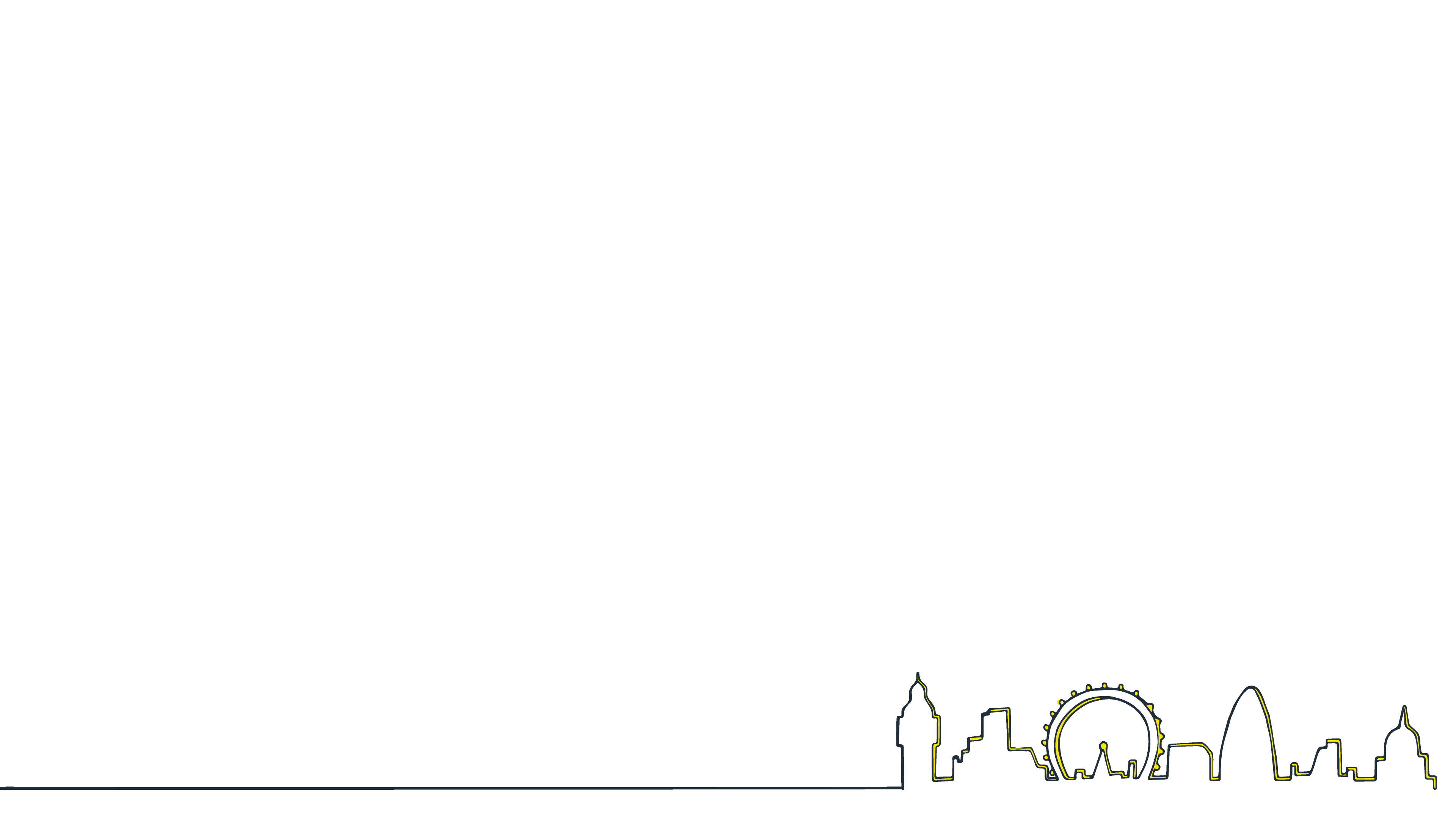 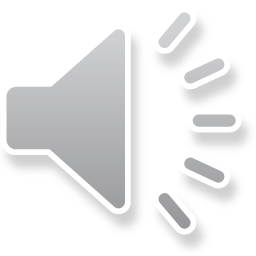 Accelerated Preceptorship1
6 week preceptorship period
Intended for NQPs and other HCPs as required
Completion of mandatory and statutory training
Aligned with principles of regulatory bodies
Immersion in clinical setting and workplace culture
Full support from preceptor and other staff
Action learning and forums where possible
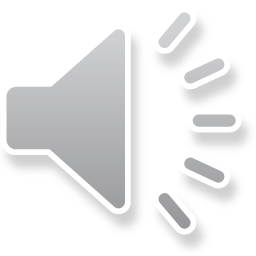 1 – for AHPs this may be Clinical Supervisor
Accelerated Preceptorship
Local procedures and system variations
Pastoral support throughout shift
Confirmation of NQP’s/HCP’s previous clinical experience and development plan in place
Awareness of building confidence and resilience
Debriefing of skills and reflection (particularly major incident)
Risk assessment and management in clinical practice
Effective teamwork and clinical leadership
Understanding of roles and scope of practice / accountability as an NQP/HCP
Personal health and wellbeing
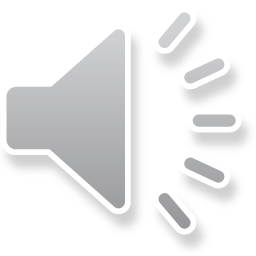 How can you support staff?
Understand how they are feeling
Observe and offer support and guidance as and when appropriate
Take time to talk to the NQPs/HCPs, check on them
Build their confidence and help them to build resilience
Reassure staff it may take longer for them to tasks in a new context
Stress importance of personal health and wellbeing
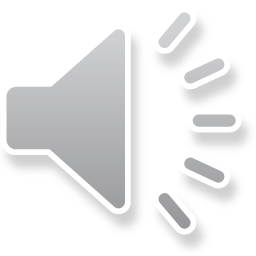 How can you support staff (cont’d)?
Assess and manage risks in delivering safe effective care
Role model clinical leadership
Demonstrate effective teamwork
Understand roles and scope of responsibilities for the NQP / HCP        
Understand professional accountability and delegation
Reduce the risk of harm and ensuring best possible health outcomes
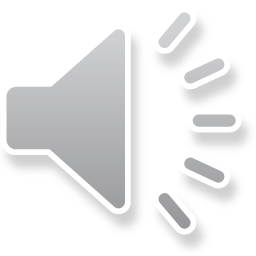 Role of a Preceptor1 during Accelerated Preceptorship
Preceptor
Understand the role of preceptor in emergency times
Ensure statutory / mandatory training is done
Facilitate introductions to staff and environment
Guide and support in on-the-job learning
Advise on scope of practice
Ensure safe practice
Give regular feedback
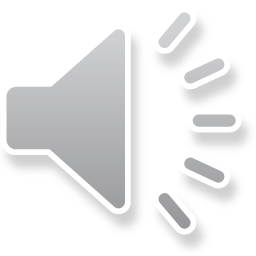 1 – for AHPs this may be Clinical Supervisor
Skills required to support staff
Active listening
Asking questions
Reflective coaching
Giving feedback
Empathy
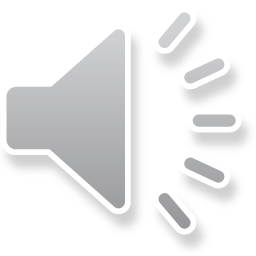 Further Information
Further information and learning resources on preceptorship and supporting NRNs - https://www.hee.nhs.uk/our-work/capitalnurse/workstreams/preceptorship
RCN guidance - https://www.rcn.org.uk/news-and-events/news/uk-covid-19-actions-announced-to-expand-the-nursing-workforce-190320
NMC guidance - https://www.nmc.org.uk/news/coronavirus/
HEE RePair programme - https://www.hee.nhs.uk/our-work/reducing-pre-registration-attrition-improving-retention
HCPC – www.hcpc-uk.org 

These resources have been developed by CapitalNurse – Desiree Cox (project manager) and Jacqueline Robinson-Rouse (clinical lead).  With thanks to Catherine DesForges (for AHPs,).  Any queries, please email capitalnurse@hee.nhs.uk